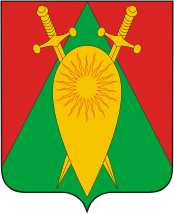 АДМИНИСТРАЦИЯ ГОРОДСКОГО ОКРУГА ЗАТО П. ГОРНЫЙ
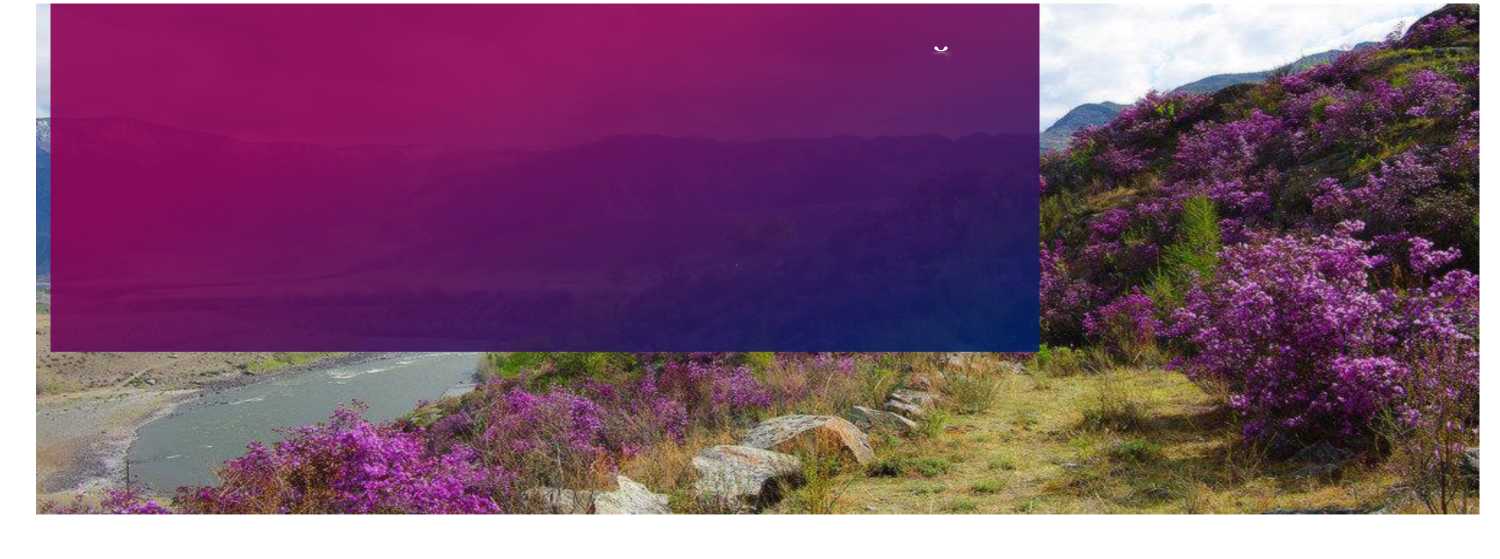 ГОСУДАРСТВЕННЫЕ СТРАТЕГИИ В СФЕРЕ ОБРАЗОВАНИЯ И НОВАЯ ОБРАЗОВАТЕЛЬНАЯ РЕАЛЬНОСТЬ: ЗАДАЧИ И ПРИОРИТЕТЫ РАЗВИТИЯ В 2022-2023 УЧЕБНОМ ГОДУ
Филатова Л.А., начальник отдела по образованию администрации городского округа ЗАТО п. Горный
ПРИОРИТЕТЫ ГОСУДАРСТВЕННОЙ ПОЛИТИКИ В СФЕРЕ ОБРАЗОВАНИЯ
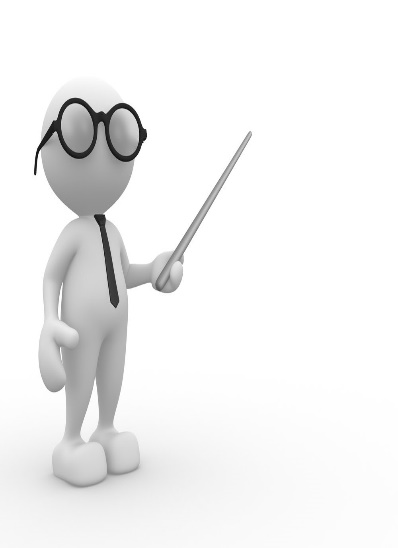 2
КЛЮЧЕВЫЕ СТРАТЕГИИ РАЗВИТИЯ СИСТЕМЫ ОБРАЗОВАНИЯ

 -     качество общего образования
воспитание гармонично развитой и социально ответственной личности
выявление, поддержка и развитие способностей и талантов у детей и молодежи
 самоопределение и профессиональная ориентация обучающихся
развитие дополнительного образования детей
признание особого статуса педагогических работников, в т.ч. наставников
цифровая трансформация и достижение «цифровой зрелости» образования
усиление роли науки и технологий в решении важнейших задач развития общества и страны
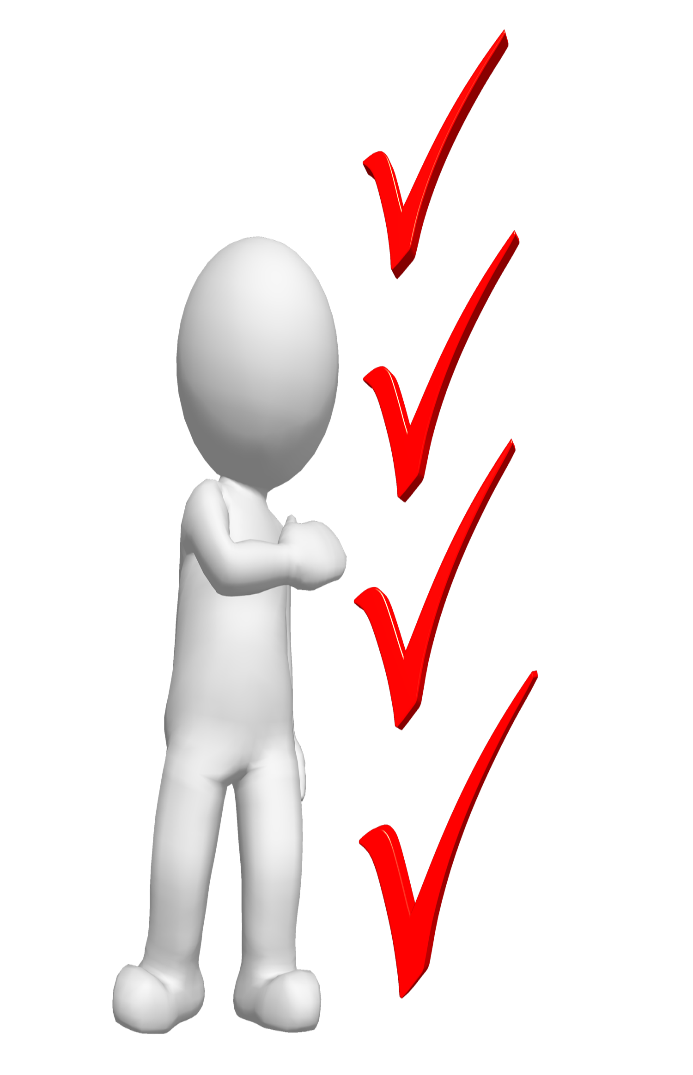 СИСТЕМА ОБРАЗОВАНИЯ ГОРОДСКОГО ОКРУГА ЗАТО П. ГОРНЫЙ В 2022-2023 УЧЕБНОМУ ГОДУ
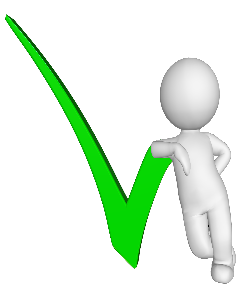 6    образовательных организаций
2
общеобразовательных организации
3
дошкольных
образовательных
организации
1
организация дополнительного образования детей
445 воспитанников
МДОУ № 5 – 115
МДОУ № 6-114
МДОУ № 17-216
314
учащихся
945 
учащийся
МОУ «СОШ № 1» – 918
МОУ «СОШ № 2» - 27 + 5 воспитанников в детском саду
з
ЧИСЛЕННОСТЬ ПЕРВОКЛАССНИКОВ И УЧАЩИХСЯ 9, 11 КЛАССОВ
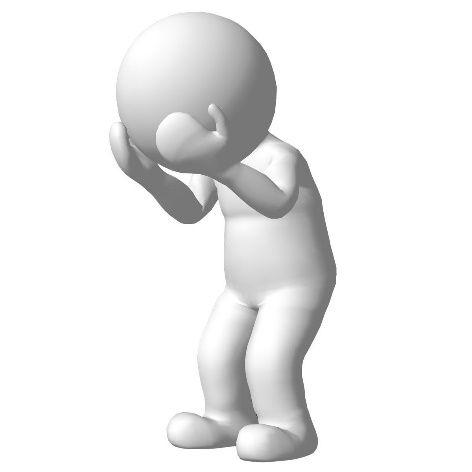 6
ПЕДАГОГИЧЕСКИЕ КАДРЫ
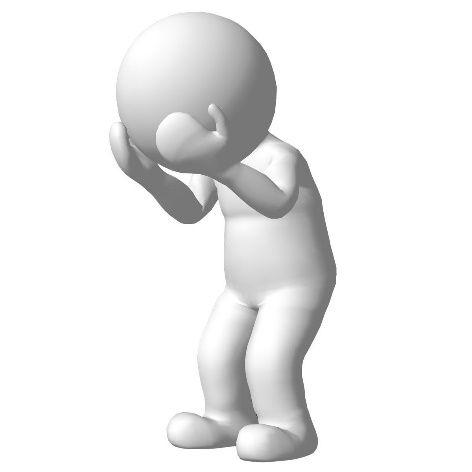 РЕЗУЛЬТАТЫ ГИА-9 В 2022 ГОДУ
17
РЕЗУЛЬТАТЫ ГИА-9 В 2022 ГОДУ
МОУ «СОШ № 1»
РЕЗУЛЬТАТЫ ГИА-9 В 2022 ГОДУ
МОУ «СОШ № 2»
РЕЗУЛЬТАТЫ ГИА-11
РЕЗУЛЬТАТЫ ГИА-11
Порядок выдачи медали «За особые успехи в учении», утв.приказом Минобрнауки от 23.06.2014 г. № 685 (в редакции приказаМинпросвещения России от 22.03.2021 № 114 ):
медаль вручается ОДНОВРЕМЕННО с выдачей аттестата о среднем общем образовании
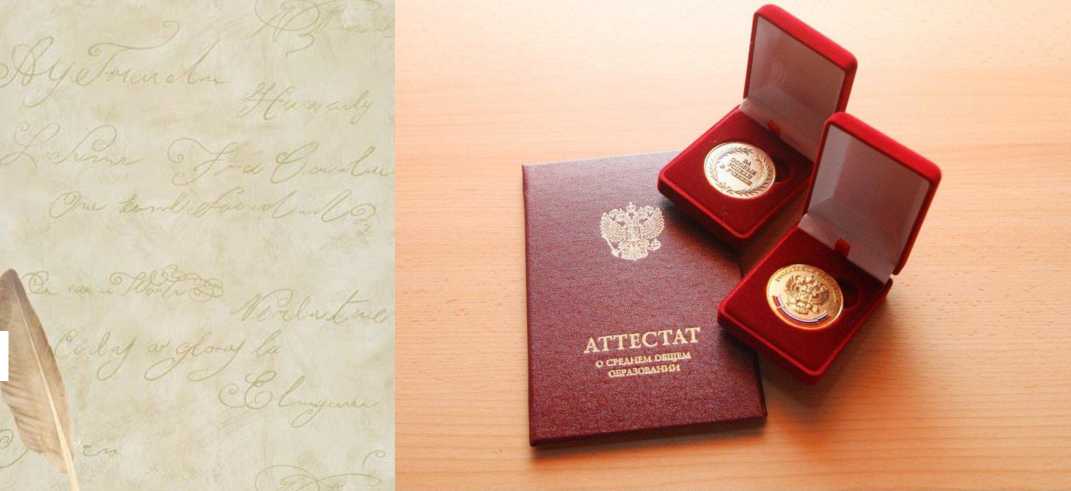 Выдано аттестатов о среднем общем образовании с отличием - 0 (2021 г. – 5)
Выдано медалей «За особые успехи в учении» - 0 ( 2021 г. – 5)
ПРИКАЗ МИНИСТЕРСТВА ОБРАЗОВАНИЯ, НАУКИ И МОЛОДЕЖНОЙ ПОЛИТИКИ ЗАБАЙКАЛЬСКОГО КРАЯ от 22 апреля 2014 года N 388 
«О МЕДАЛЯХ ЗА ОСОБЫЕ УСПЕХИ В УЧЕНИИ "ГОРДОСТЬ ЗАБАЙКАЛЬЯ"
2021 г.
Медаль за особые успехи в учении «Гордость Забайкалья» получили 4 обучающихся, из них:
2 – серебро
2- золото

2022 г.
Медаль за особые успехи в учении «Гордость Забайкалья» получили 2 обучающихся, из них:
1 – золото
1- серебро
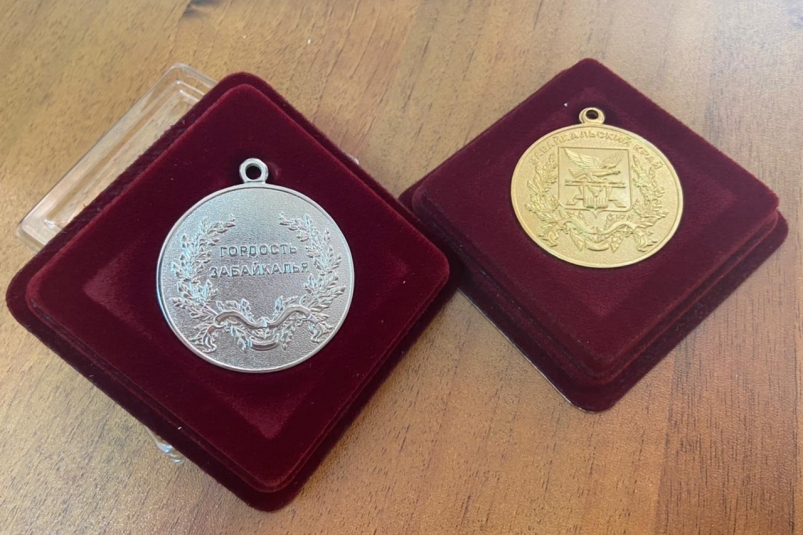 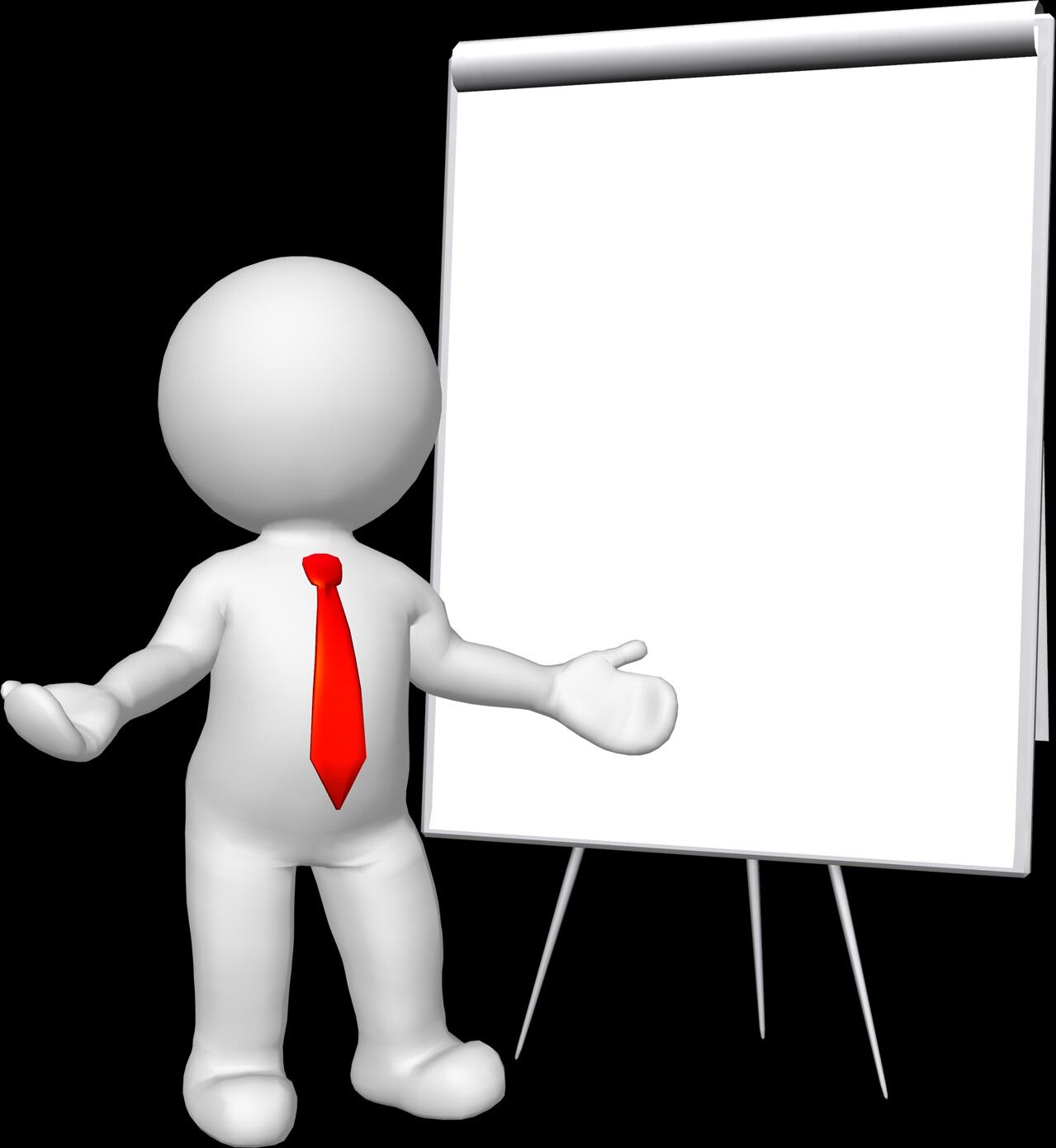 Качество общего образования

МОУ «СОШ № 1» – 46% (941 учащихся)

МОУ «СОШ № 2» – 32 % (35 учащихся)
Документарная нагрузка педагогов
С 1 сентября планируют, чтобы педагог составлял только: 
рабочую программу учебного предмета, курса, модуля; 
2) журнал учета успеваемости; 
3) журнал внеурочной деятельности; 
4) план воспитательной работы; 5) характеристика на детей 

Источник: Федеральный закон от 14.07.2022 № 298
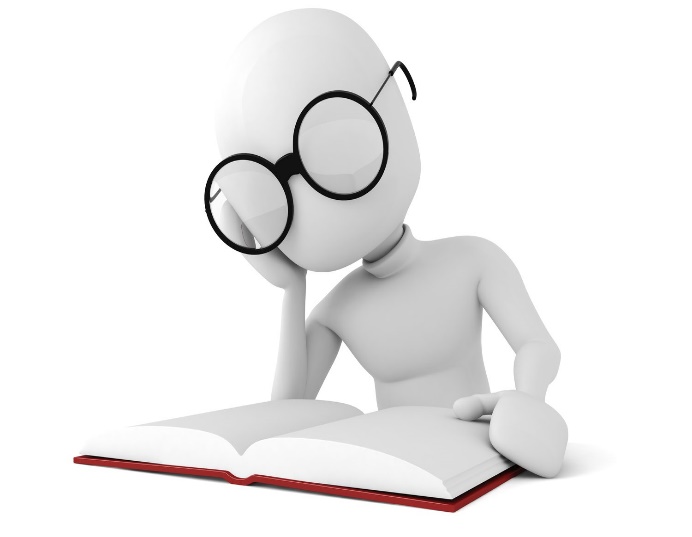 2023 – Год педагога и наставника. Правительство должно разработать план мероприятий. Регионам также посоветовали проводить мероприятия в честь Года педагога и наставника. 

Источник: указ Президента от 27.06.2022№ 401
Год педагога и наставника
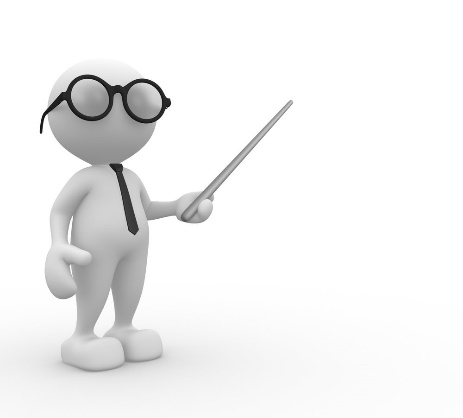 Осенние ВПР
С 19 сентября по 24 октября пройдут осенние ВПР за прошлый год. Работы напишут 5-9 классы. Для учеников 10-11 классов новых сроков ВПР не установили. 
ВПК, проведенные весной, повторно проводить не нужно.
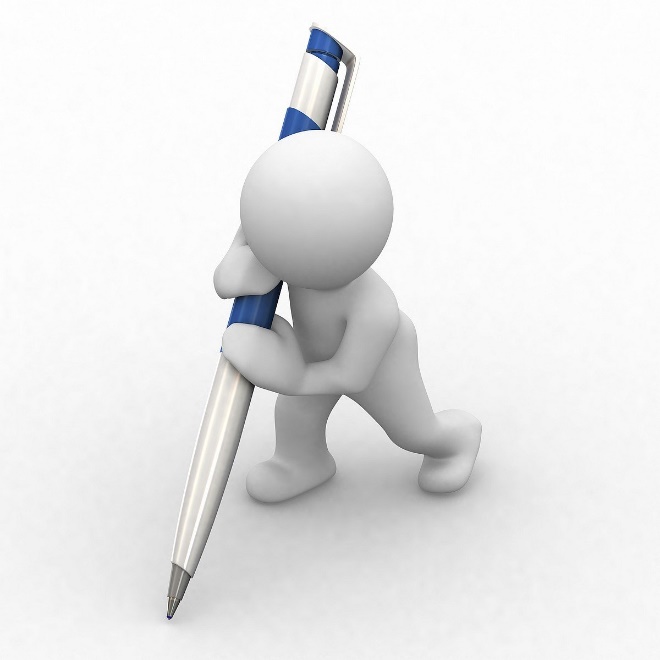 Источник: приказ Рособрнадзора от 28.03.2022№ 467
ООП НОО и 
ООП ООО 
по ФГОС - 2021
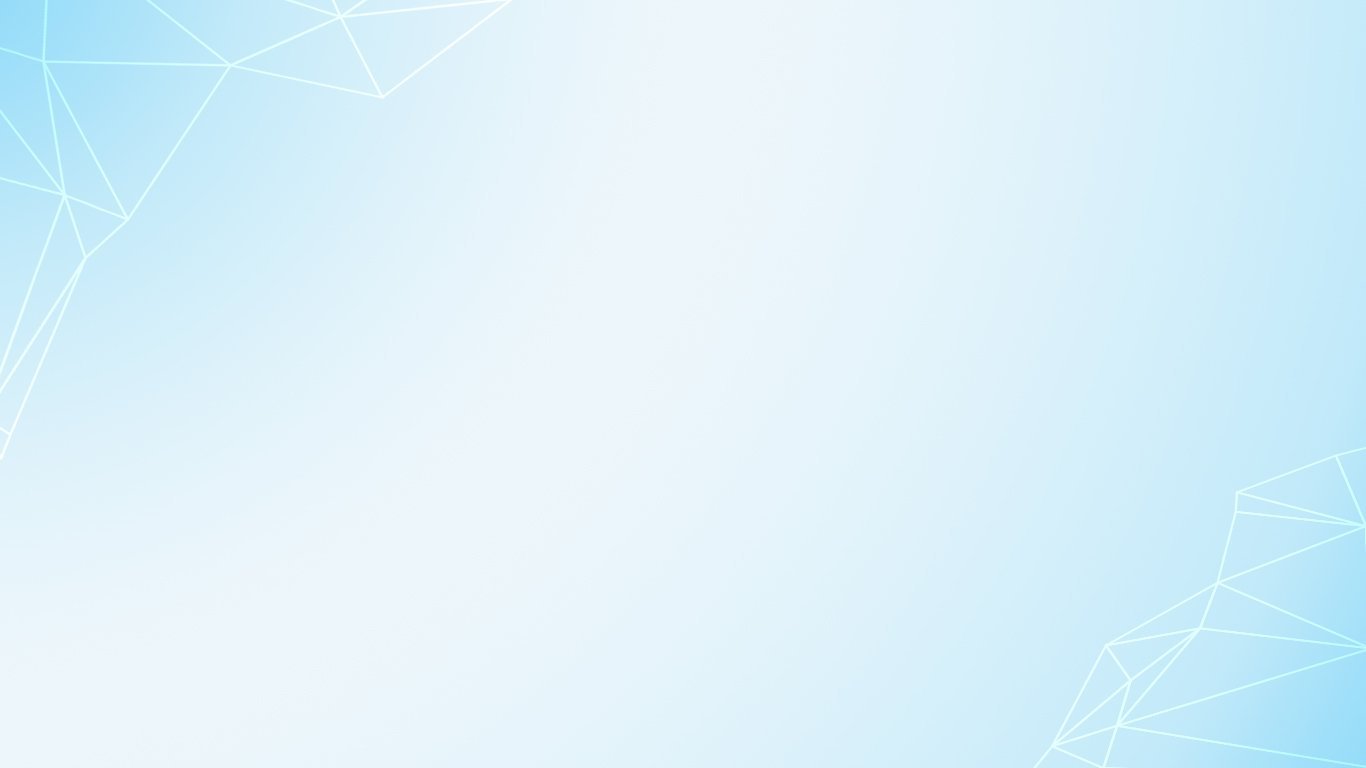 С сентября в 1-х и 5-х классах начнется обучение по ООП, разработанным по новым ФГОС НОО и ООО. 
Прекращается прием на обучение по программам, разработанным по ФГОС НОО (утв. в 2009 году), ООО (утв. в 2010 году) и ФК ГОС
Источник: приказы Минпросвещения от 31.05.2021№ 286 и № 287
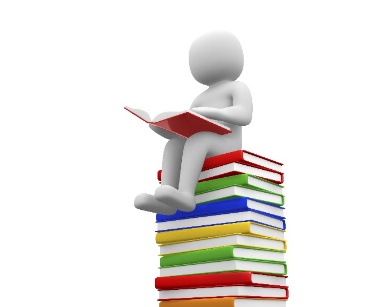 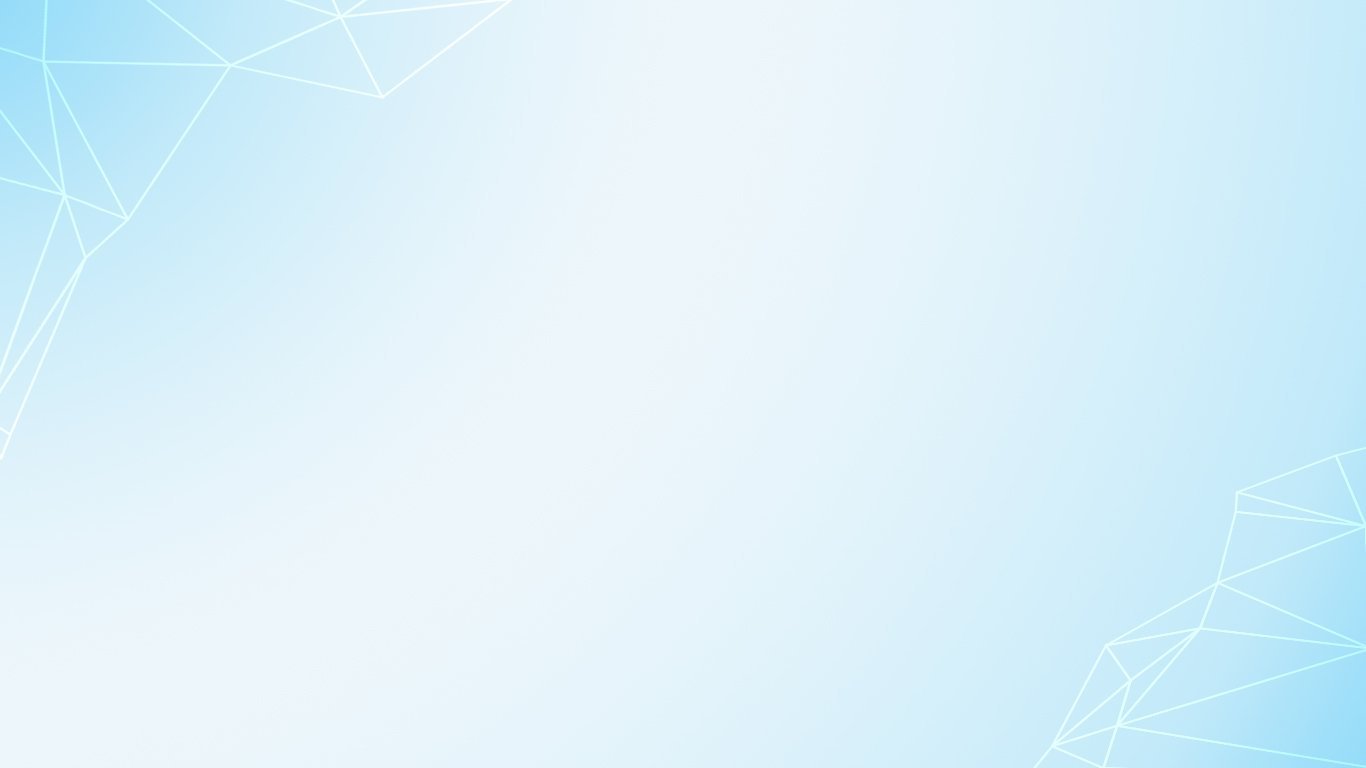 Госсимволы 
РФ
С 1 сентября понедельники будут начинаться с церемонии поднятия флага и исполнения гимна РФ. 
Новая задача педагогов – организовать изучение государственных символов России в рамках урочной и внеурочной деятельности. 

Источник: письмо Минпросвещения от 15.04.2022№ СК
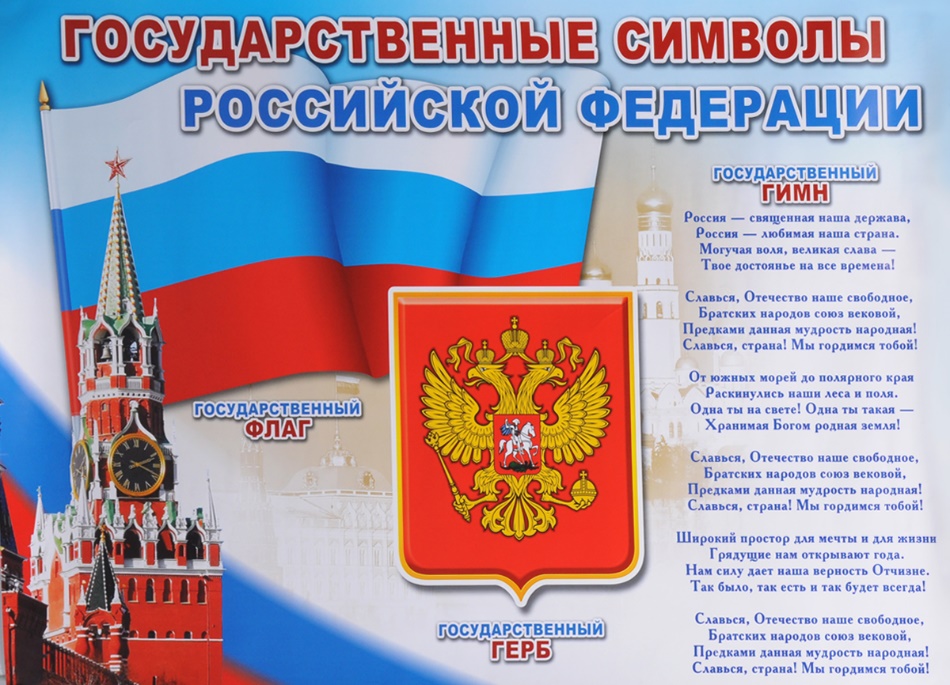 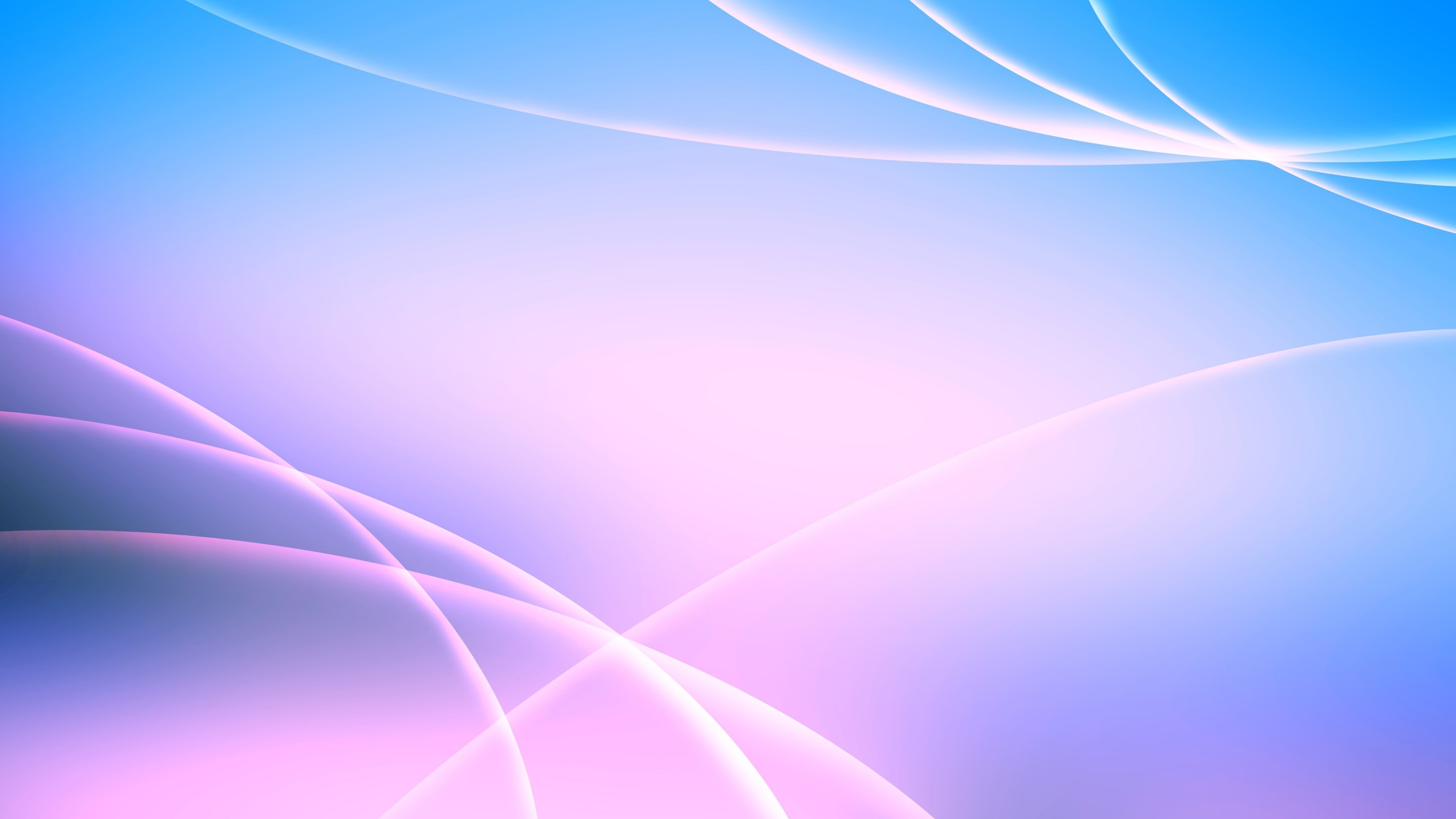 «Разговоры 
о важном»
Минпросвещения предлагает проводить занятия «Разговоры о важном» для всех классов – с 1-го по 11-й. 
Занятия будут проходить в рамках отдельной программы по внеурочной деятельности в объеме 34 часа за учебный год. 
Периодичность – еженедельно по понедельникам первым уроком. 
Первое занятие должно состояться 5 сентября 2022 года. 

Источник: письмо Минпросвещения от 17.06.2022№ 03
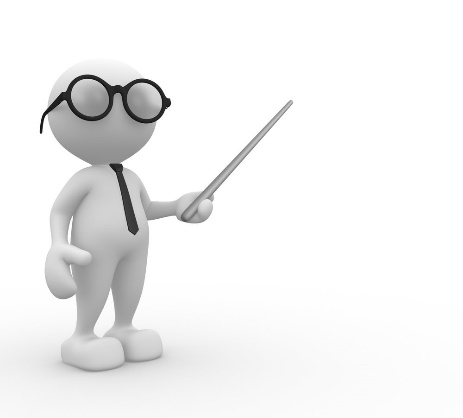 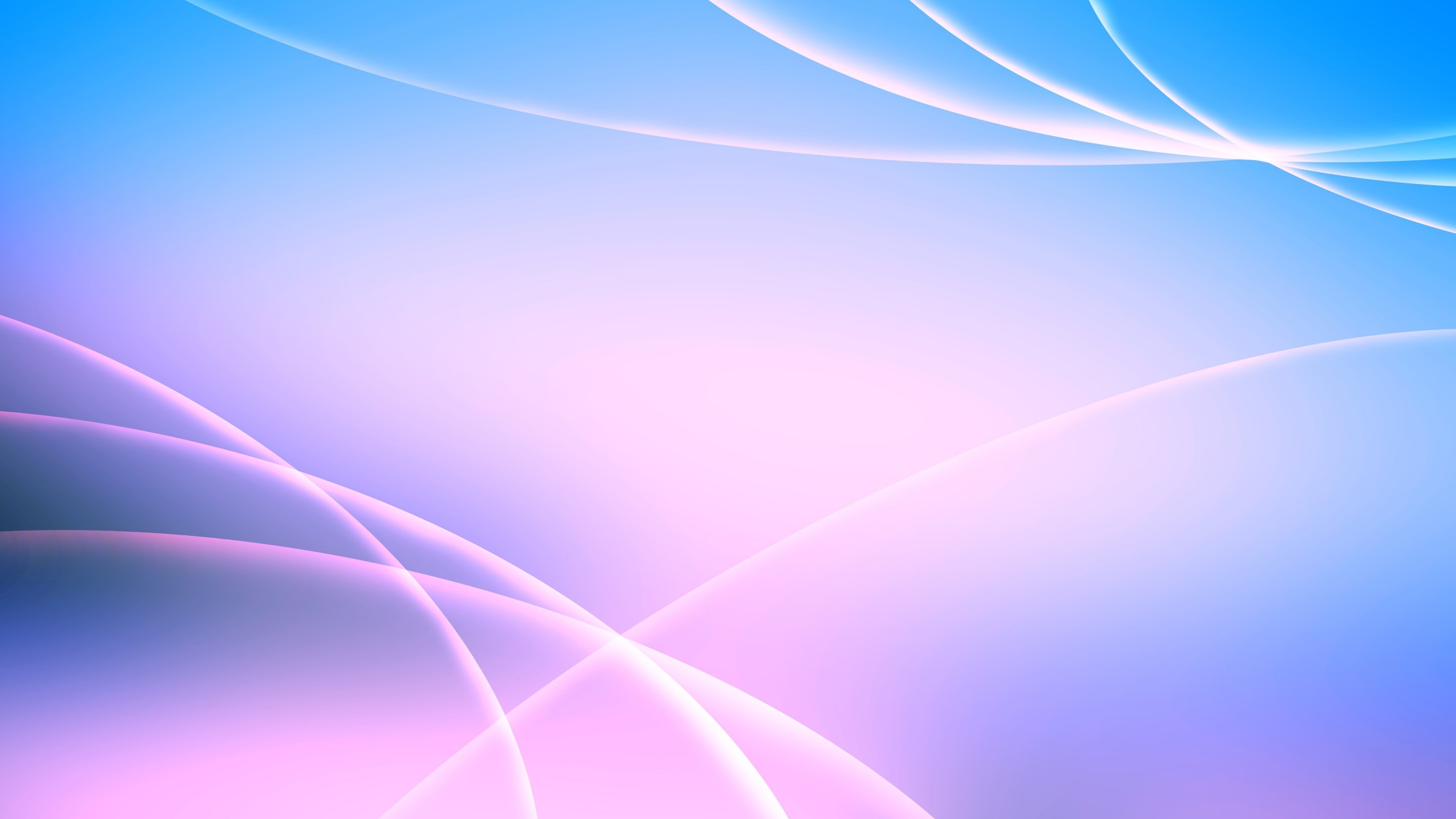 Проект «Школа Минпросвещения»
Цель Проекта – единое образовательное пространство. 
В нем будут размещать шаблоны документов и программ, регламентов и календарно-тематических планов, кейсы лучших практик, мероприятий и событий. С сентября 2022 года Проект запустят в пилотных школах. Остальные пройдут самодиогностику. 
Источник: Концепция Минпросвещения
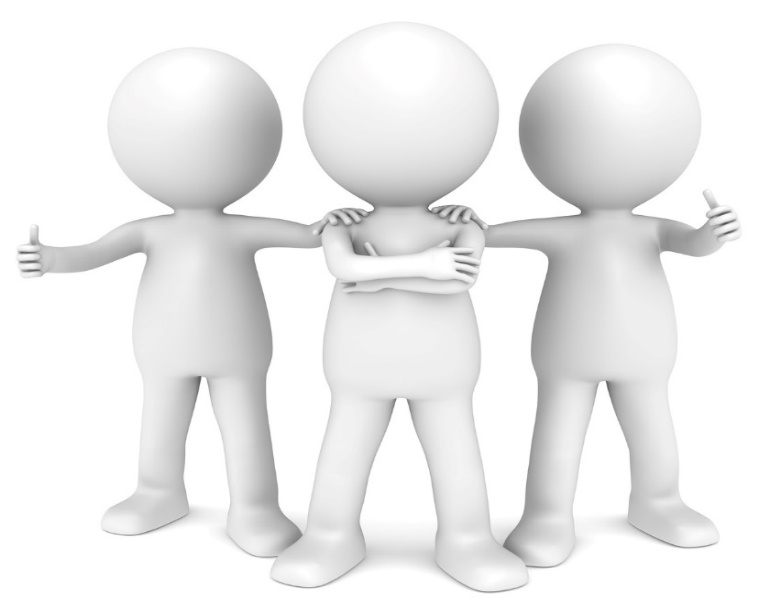 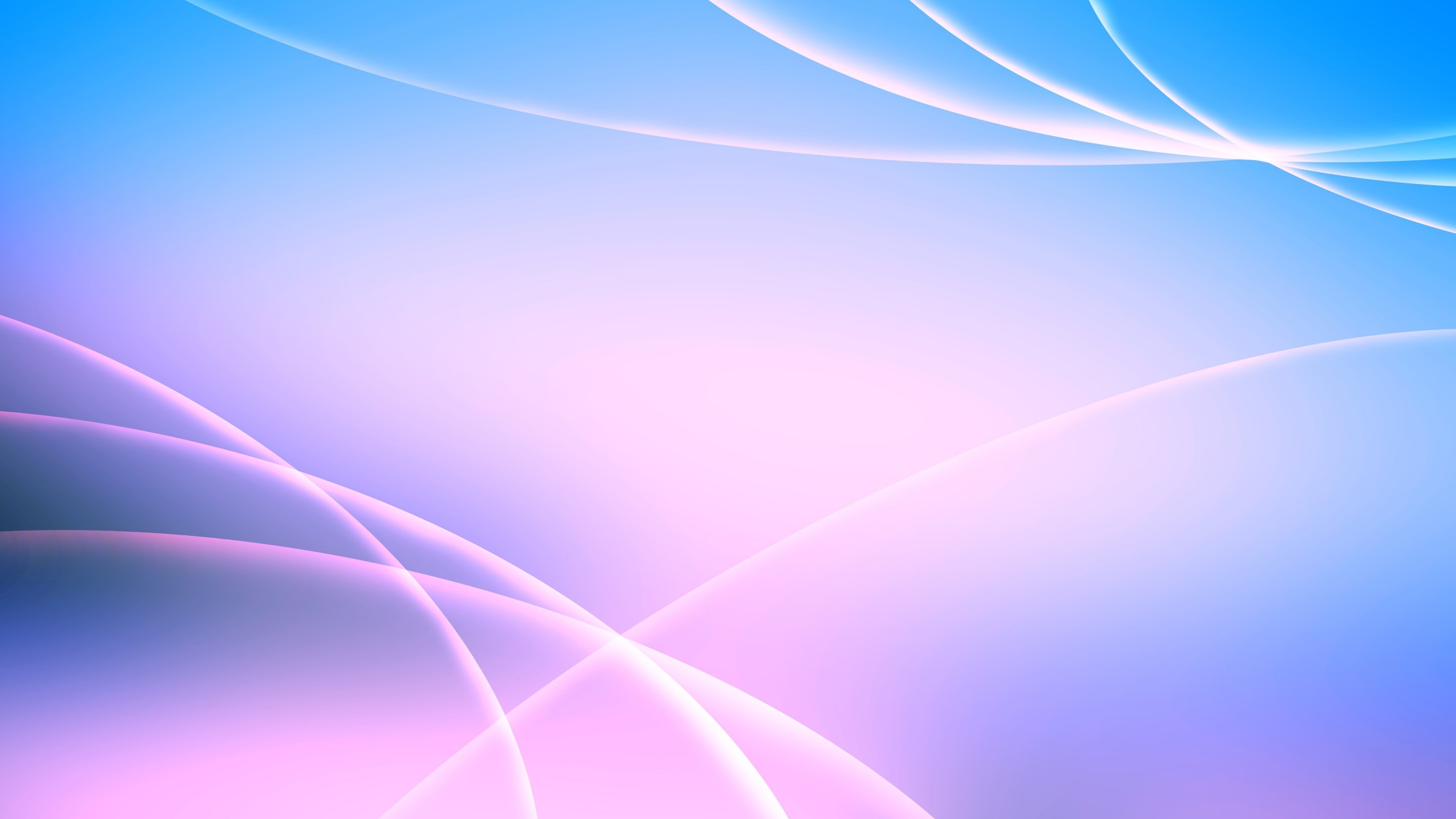 ФГИС 
«Моя школа»
Моя школа – портал контента ЦОС. В систему интегрируют электронный дневник, журнал, расписание, облако для файлов, библиотеку контента с курсами и т.д. Система заработает в 2 этапа: – до 01.01.23. Его объем работ определят в скором времени; – до 01.07.23, который позволит пользоваться всеми опциями. 

Постановление Правительства от 13.07.2022№ 1241
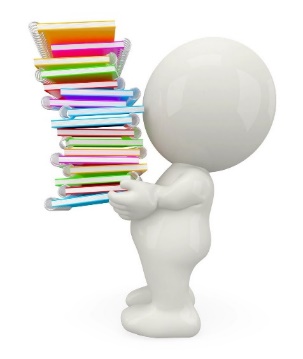 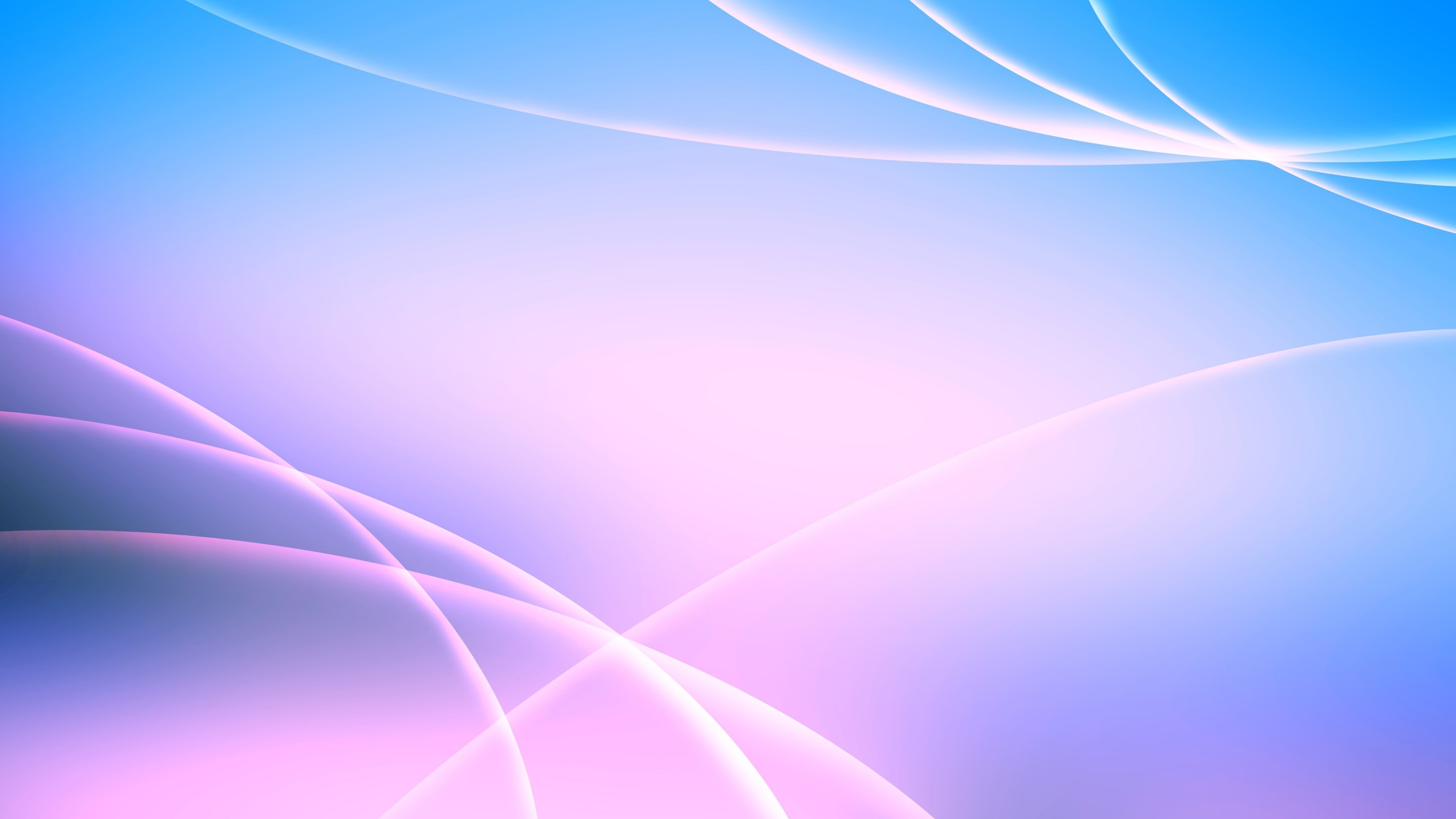 Задачи на 2022-2023 учебный год

Организация поэтапного перехода на новые ФГОС общего образования

Создание условий для развития качественного образования и обеспечить достижение соответствующих показателей при оценке механизмов управления качеством образования

Организация и проведение работы по наставничеству в образовательных организациях

Обеспечение стабильного функционирования школьных спортивных клубов

Создание школьных театров

Создание условий для развития нового движения детей и молодежи
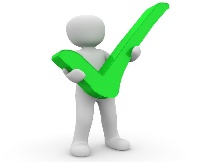 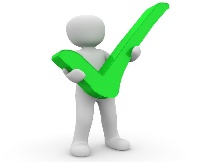 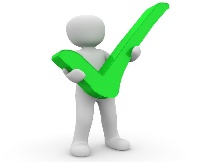 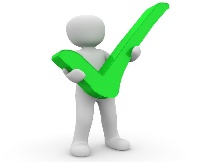 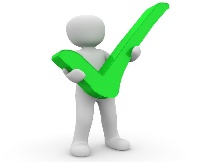 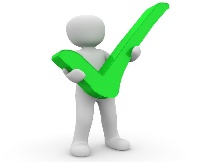 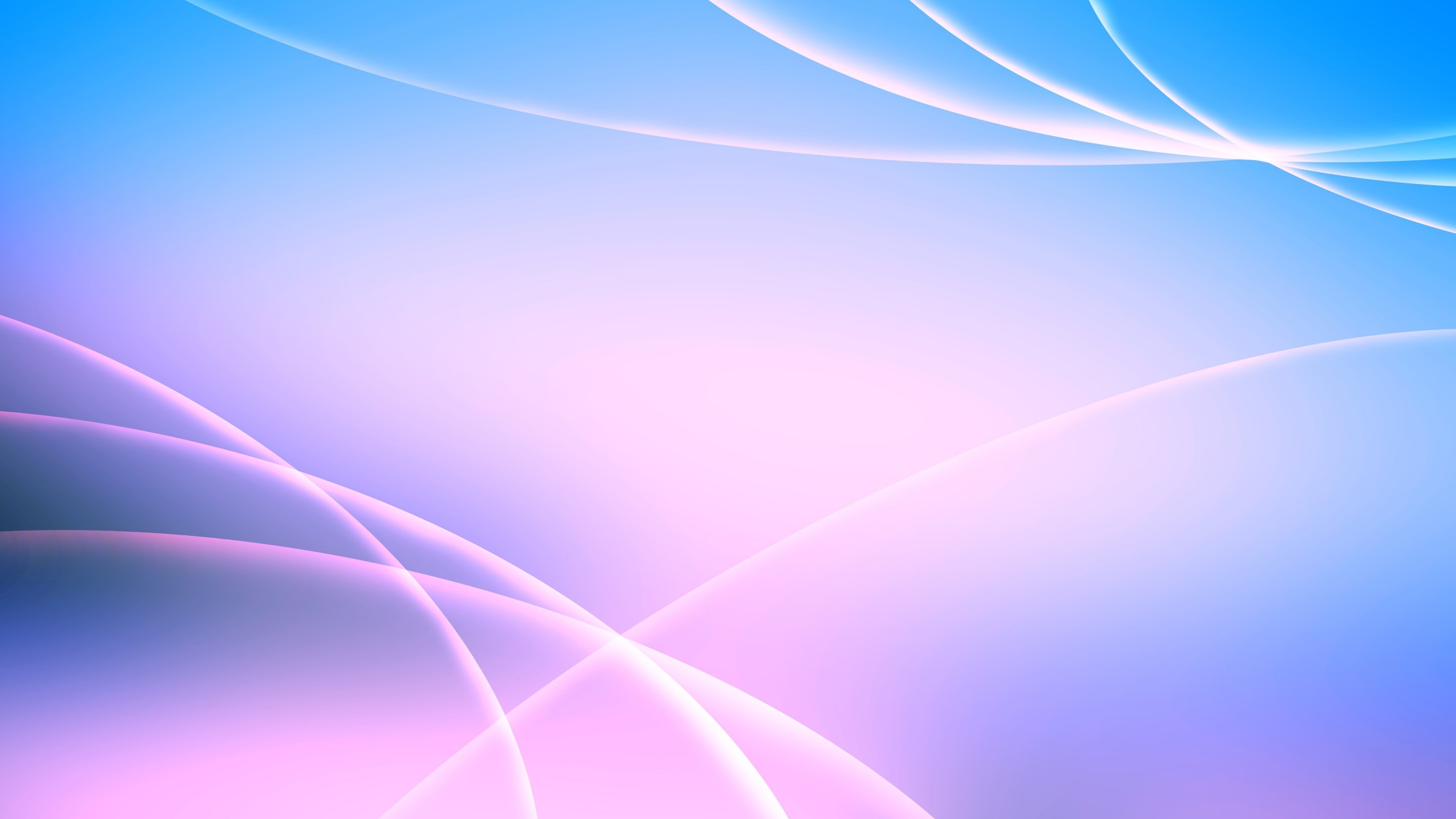 Задачи на 2022-2023 учебный год

Закрепление и развитие деятельности советников по воспитательной работе в школе

Создание сети профильных классов 

Участие в реализации проекта «Школа Минпросвещения»


Создание условий для организации горячего питания обучающихся начальной школы

Организация образовательного процесса в соответствии с требованиями СП 3.1/2.4.3598-20

Подключение к цифровому контенту ГИС «Моя школа»
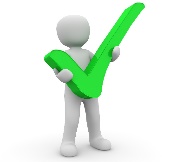 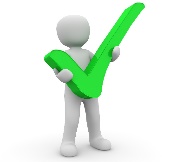 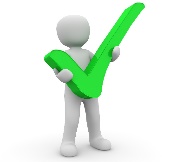 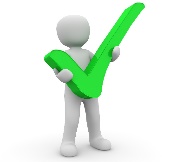 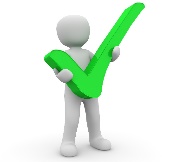 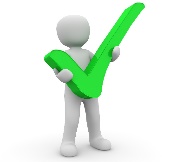 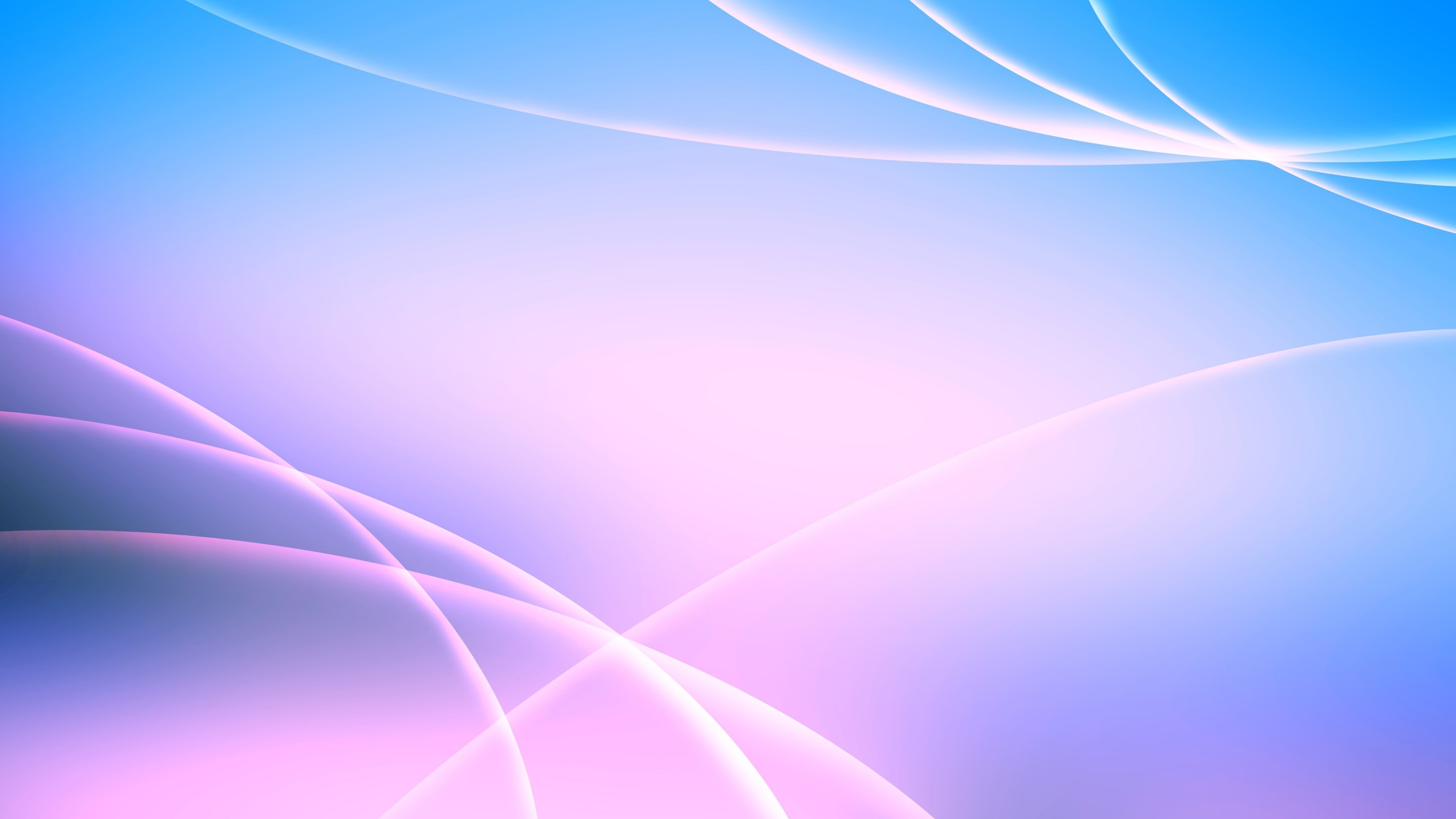 СПАСИБО ЗА ВНИМАНИЕ!
Успехов в работе!
С новым учебным годом!